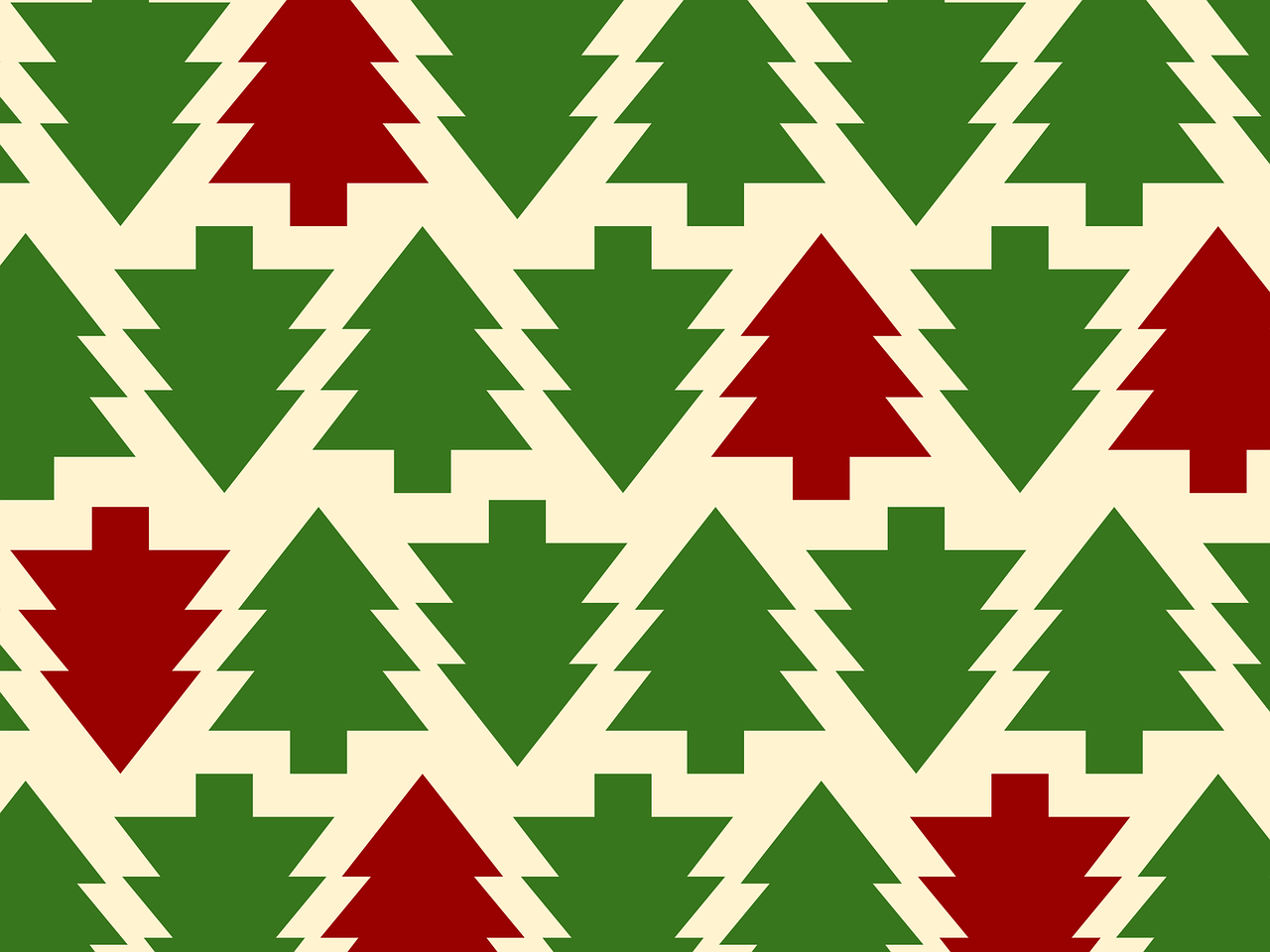 VÁNOCE A ZDRAVÝ ŽIVOTNÍ STYL
ADVENTNÍ KALENDÁŘ
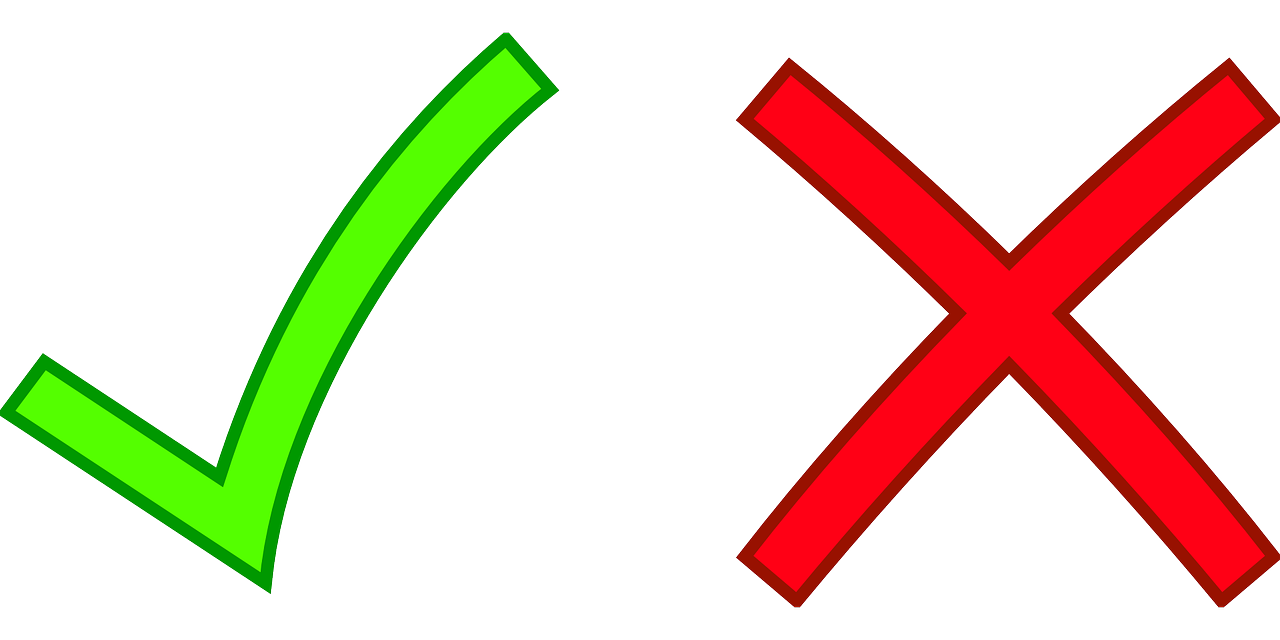 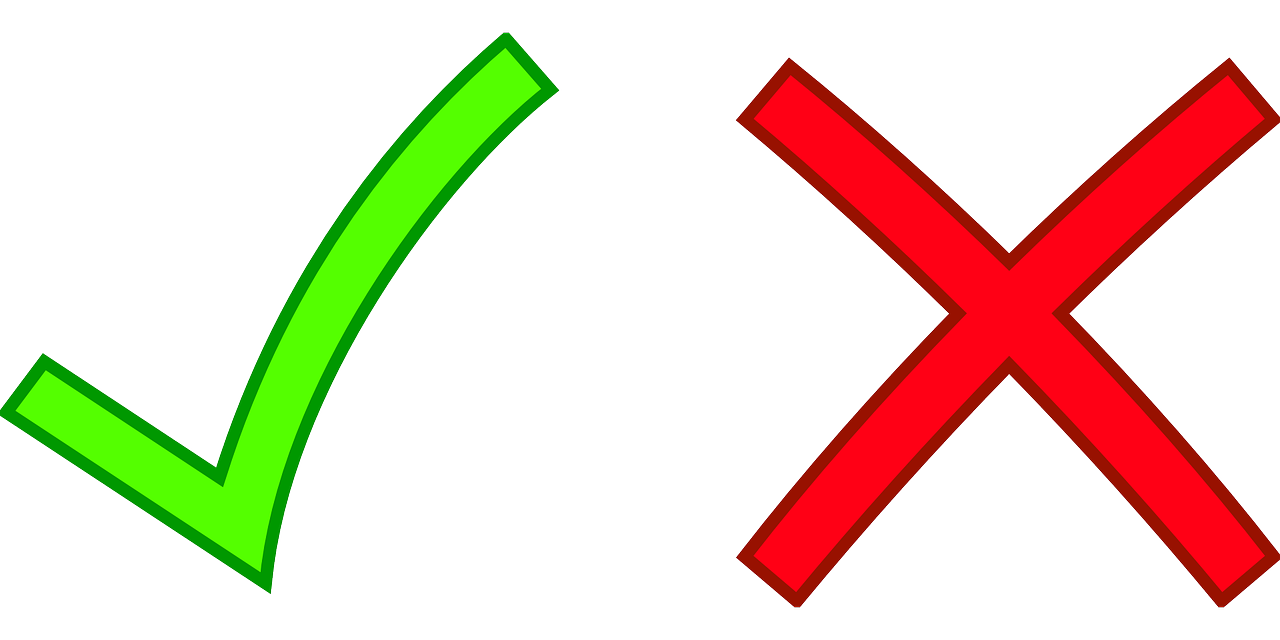 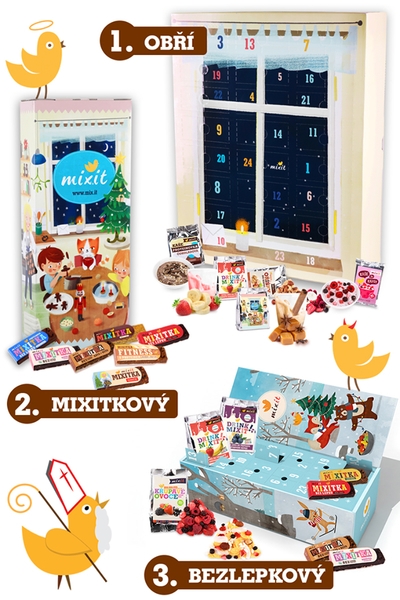 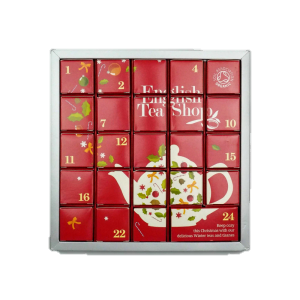 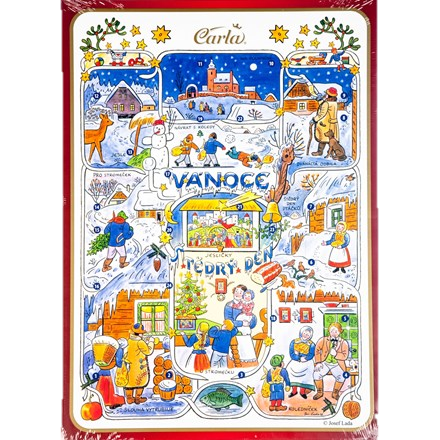 CUKROVÍ
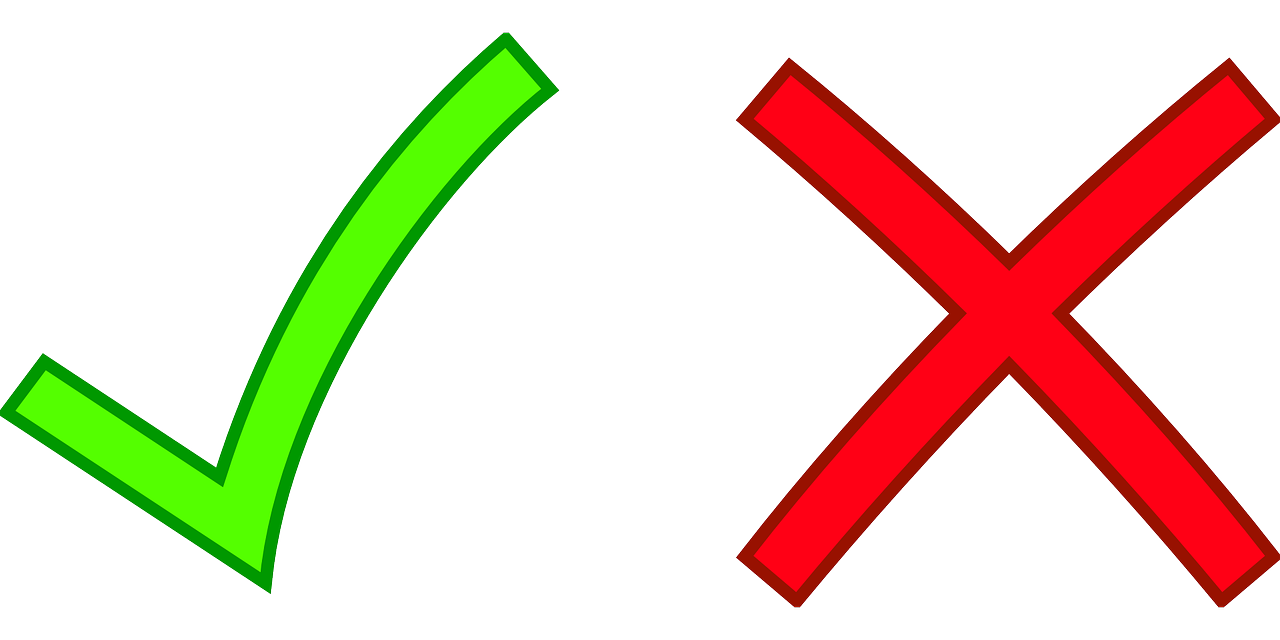 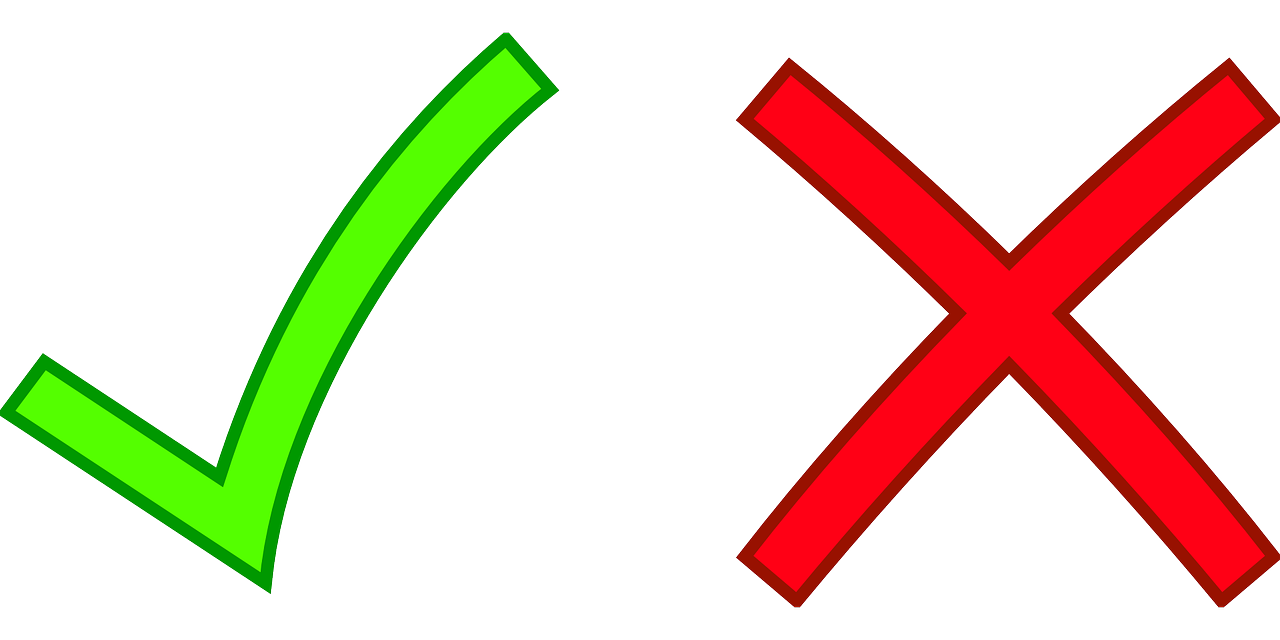 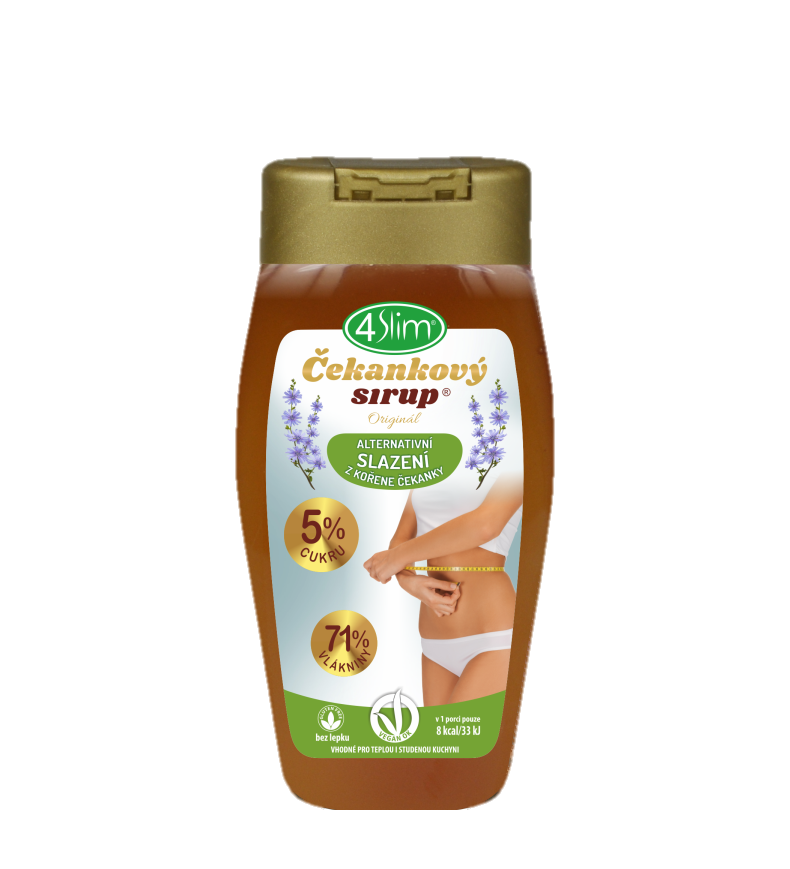 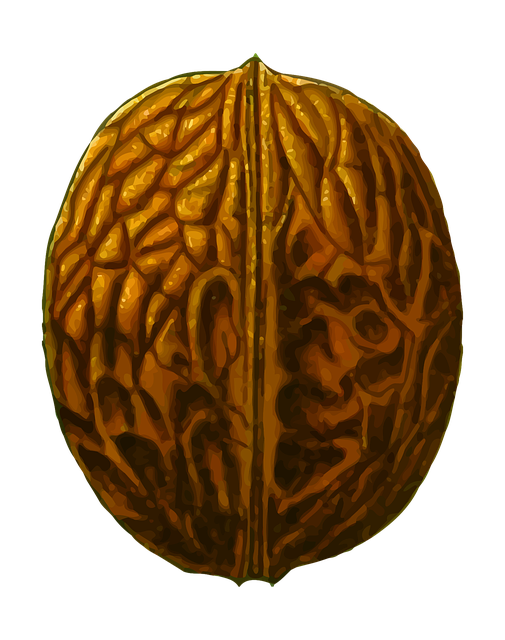 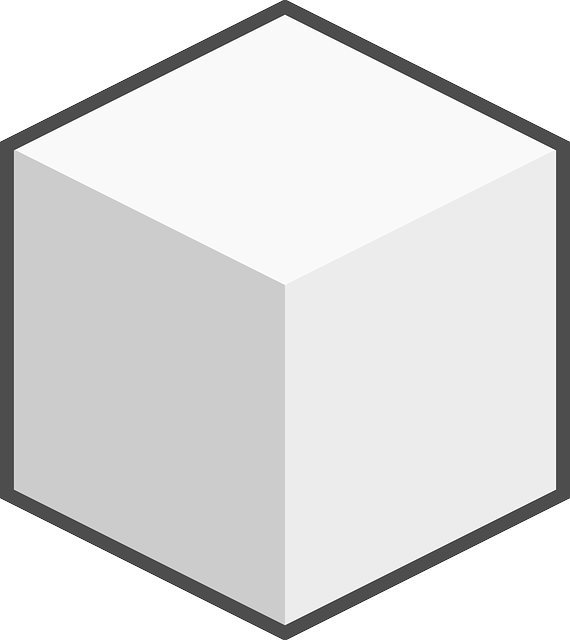 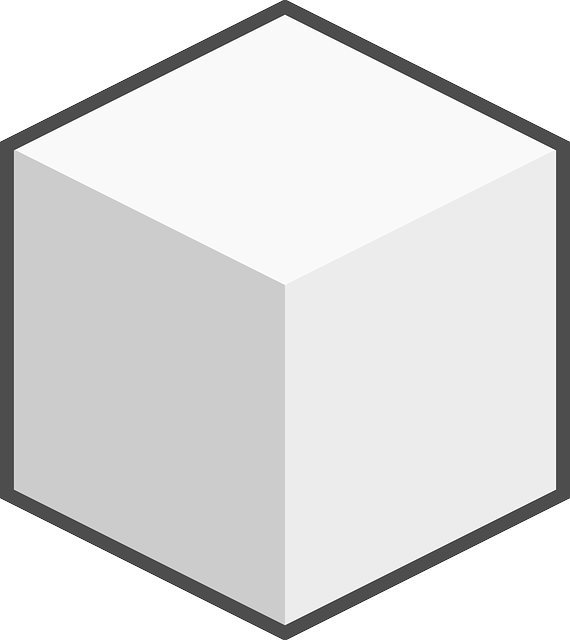 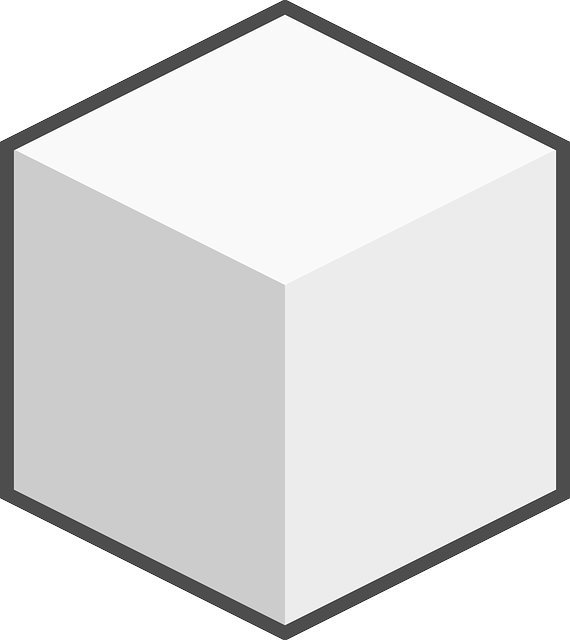 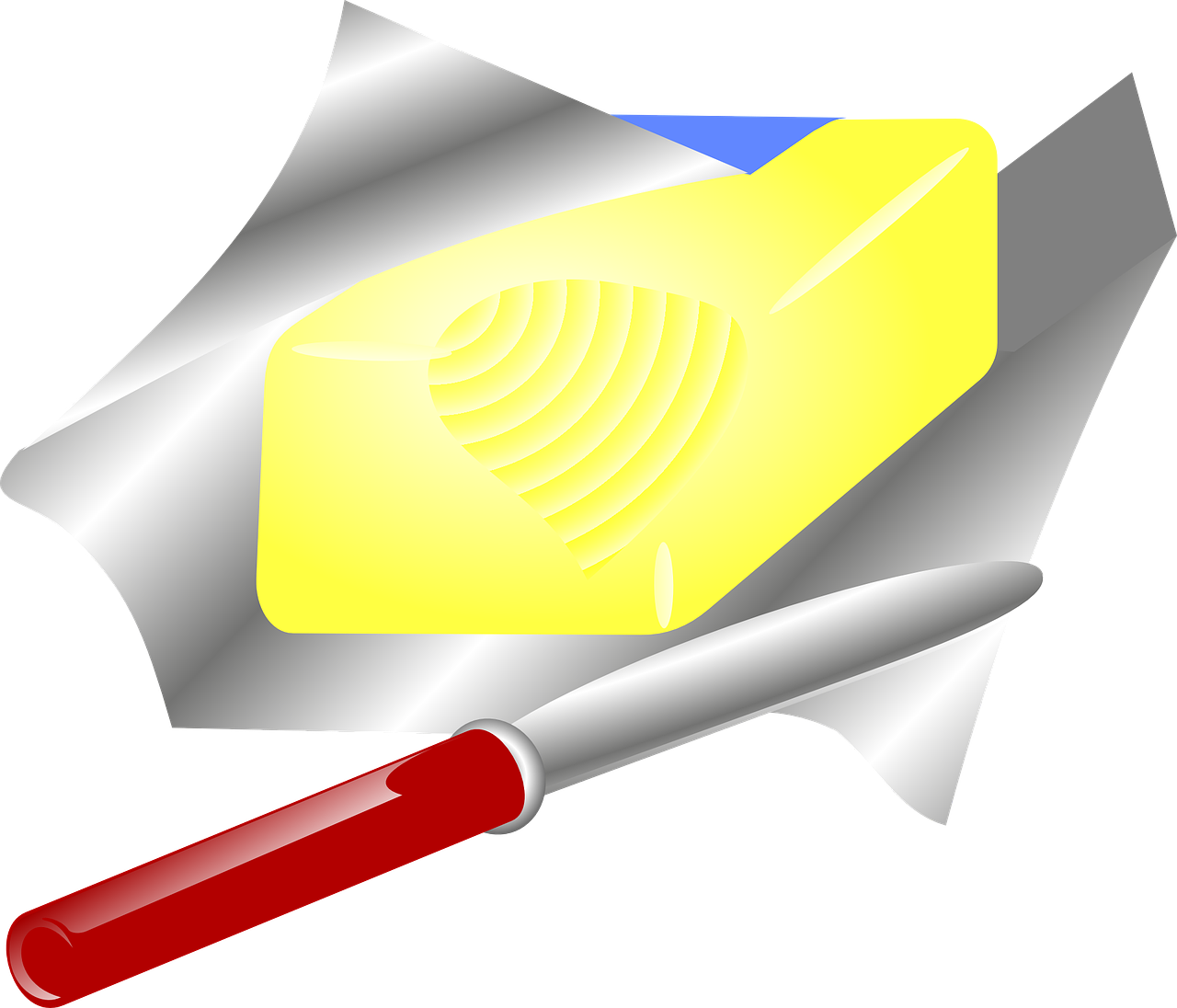 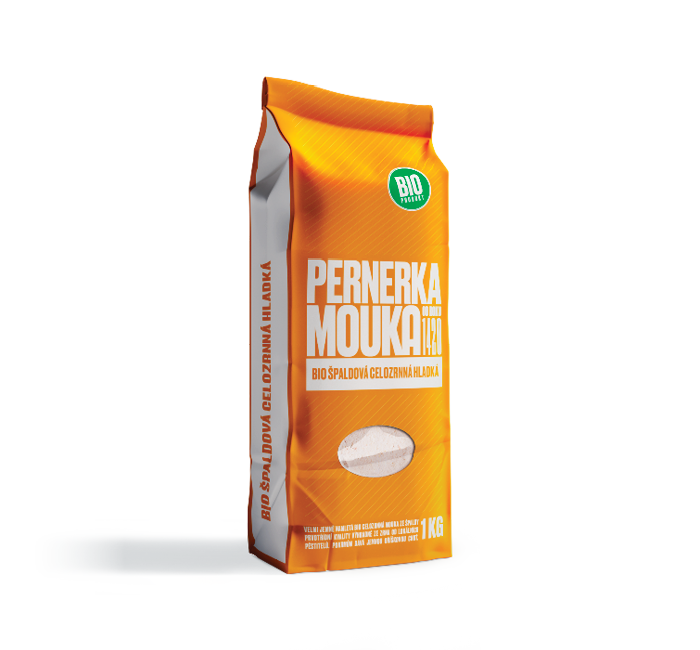 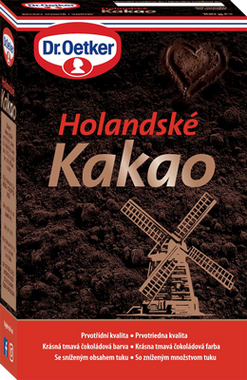 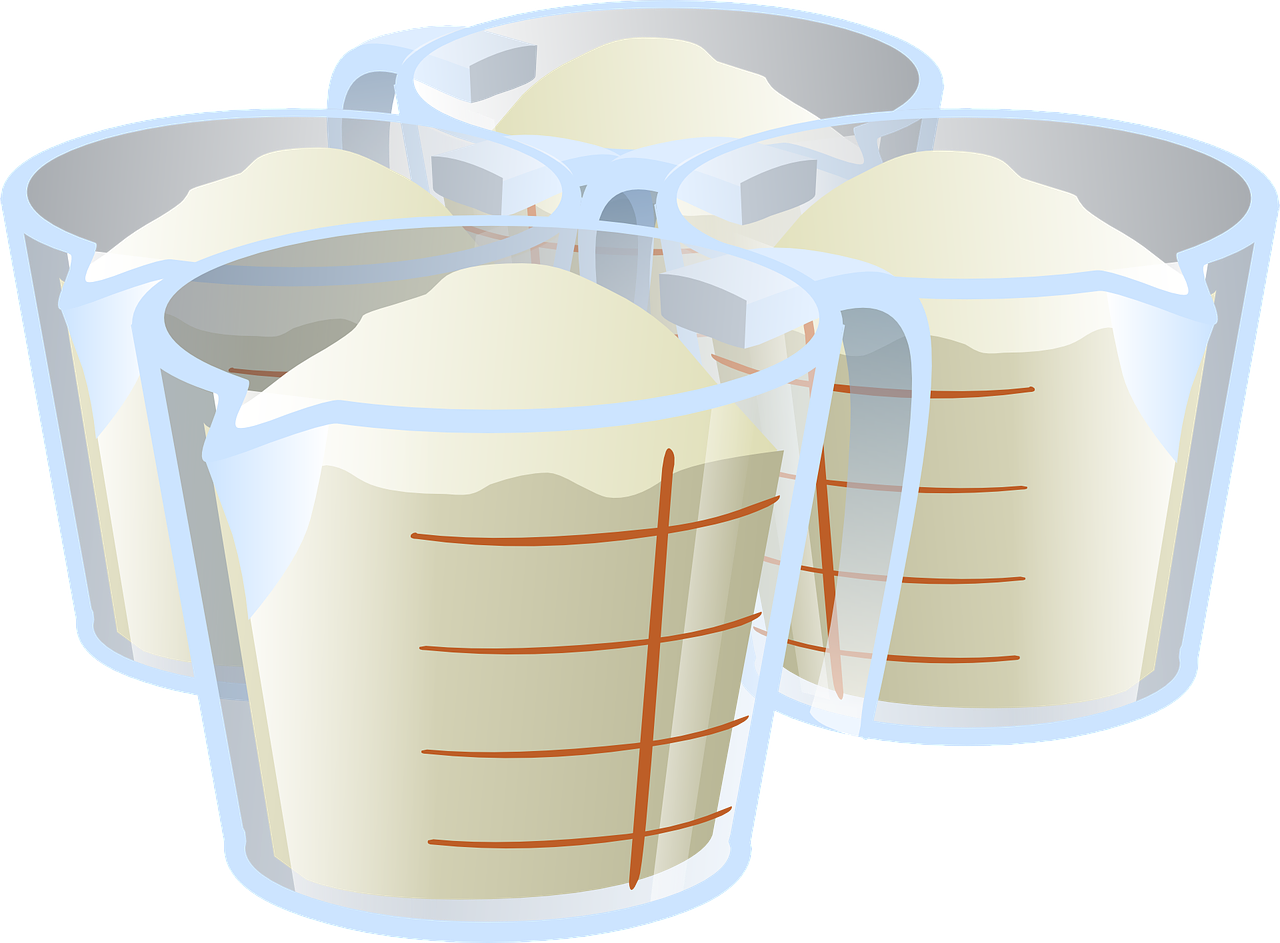 BRAMBOROVÝ SALÁT
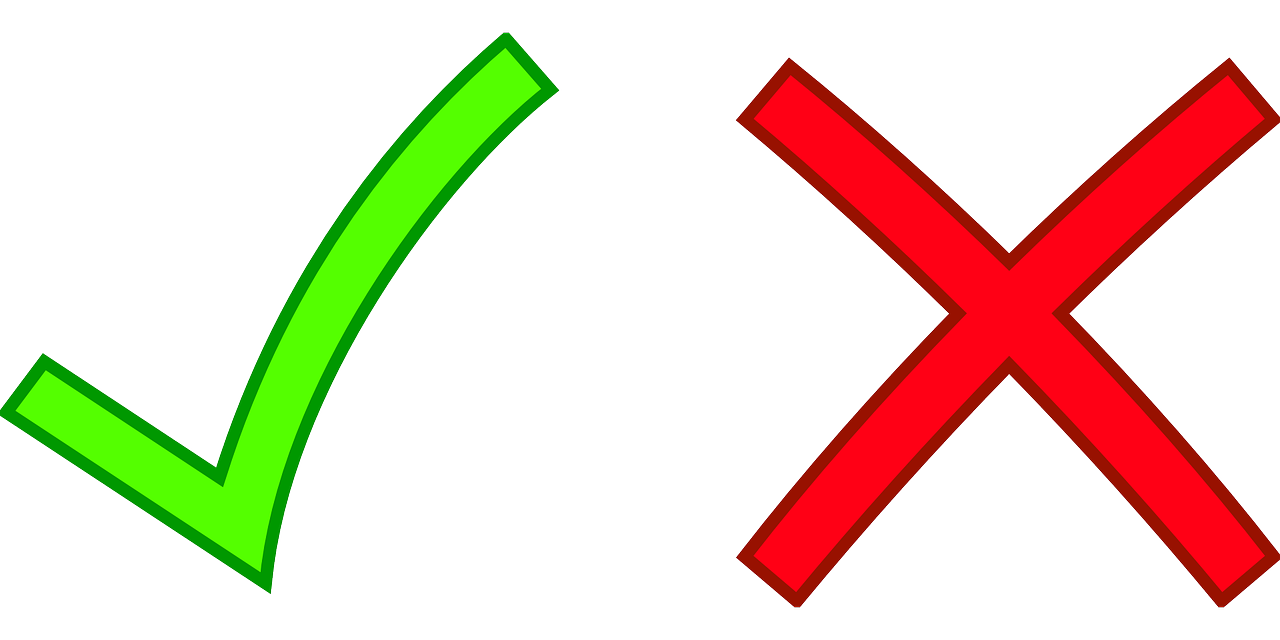 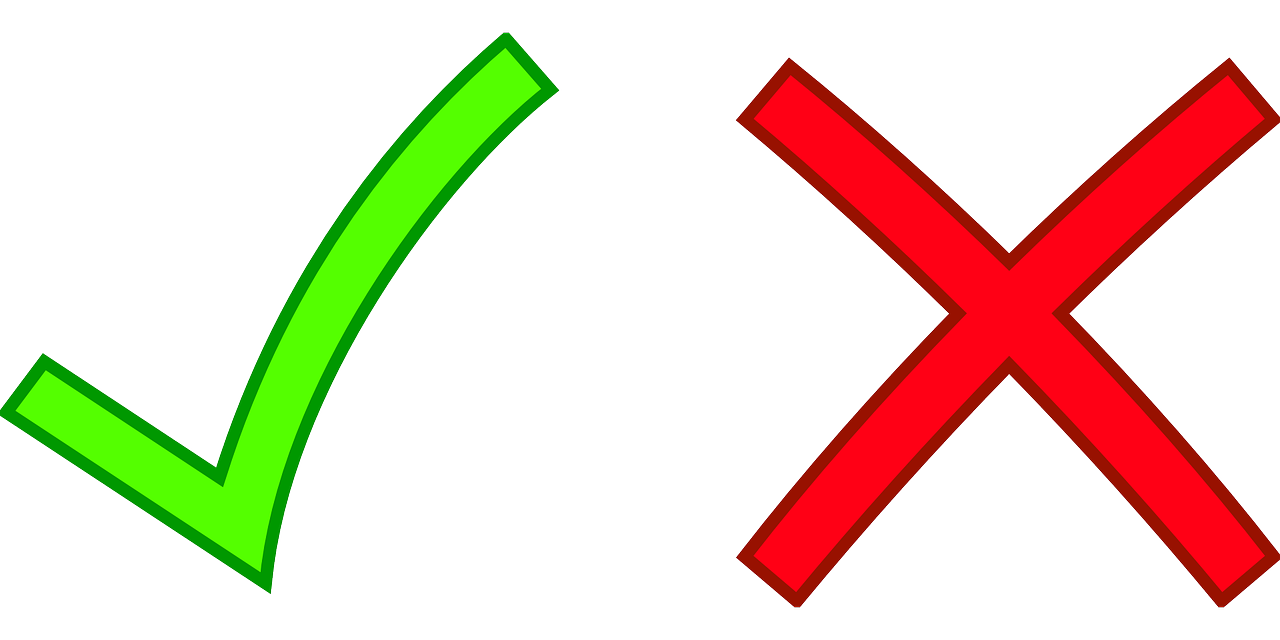 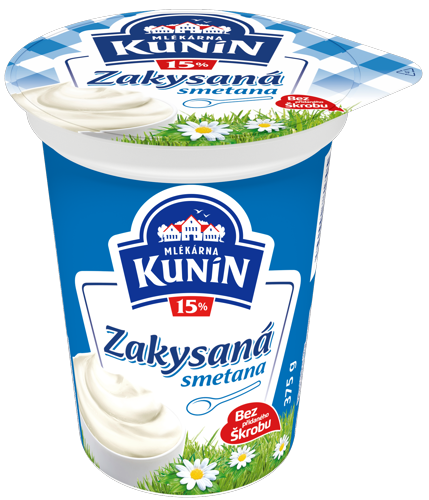 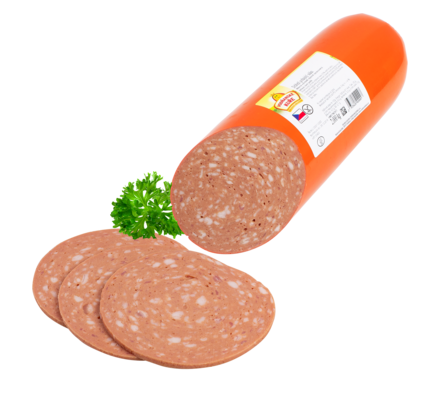 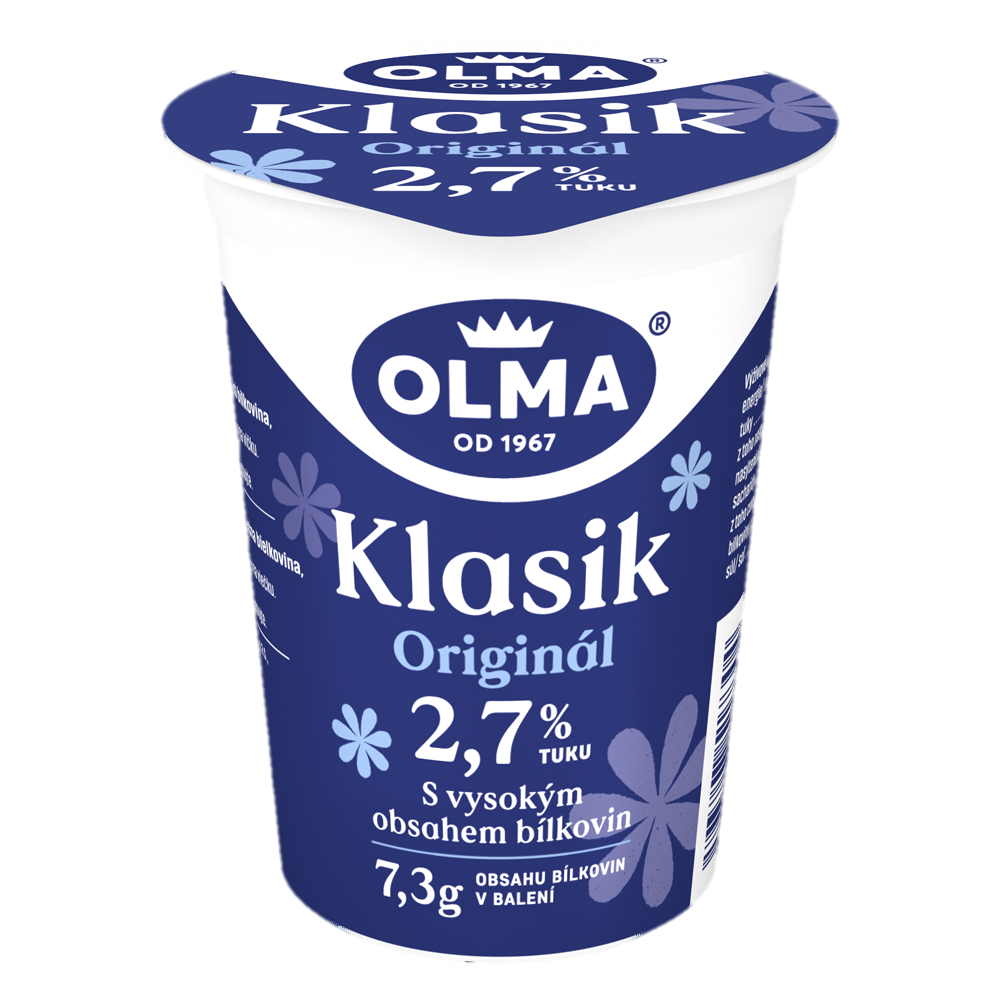 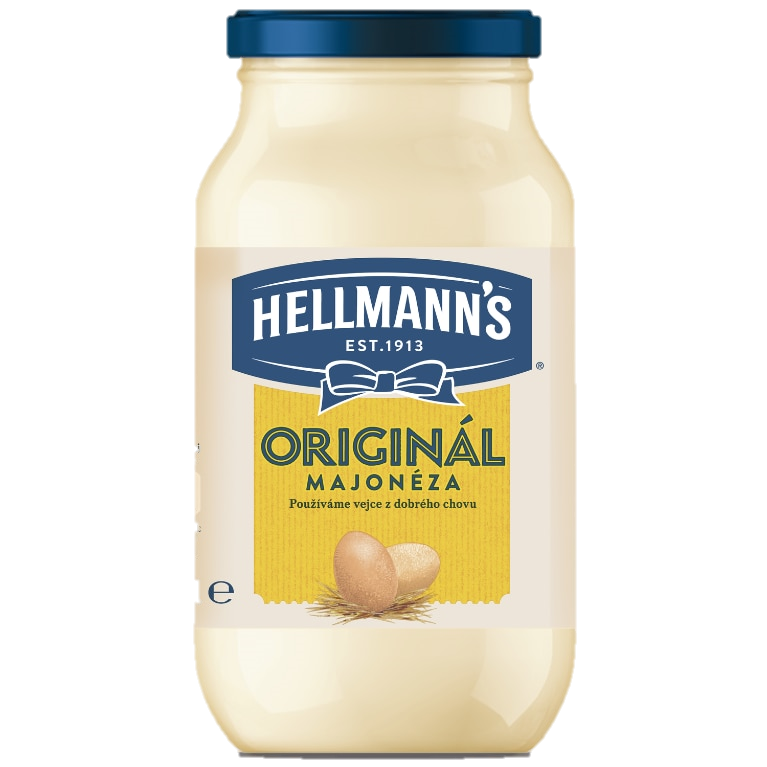 SMAŽENÍ
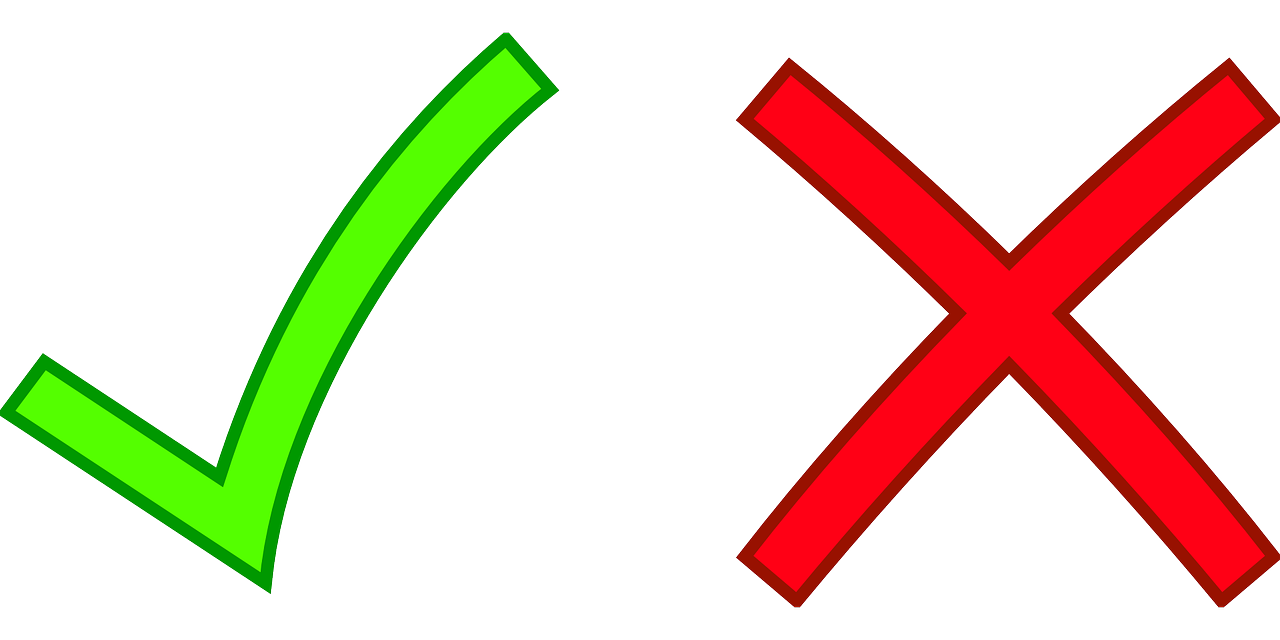 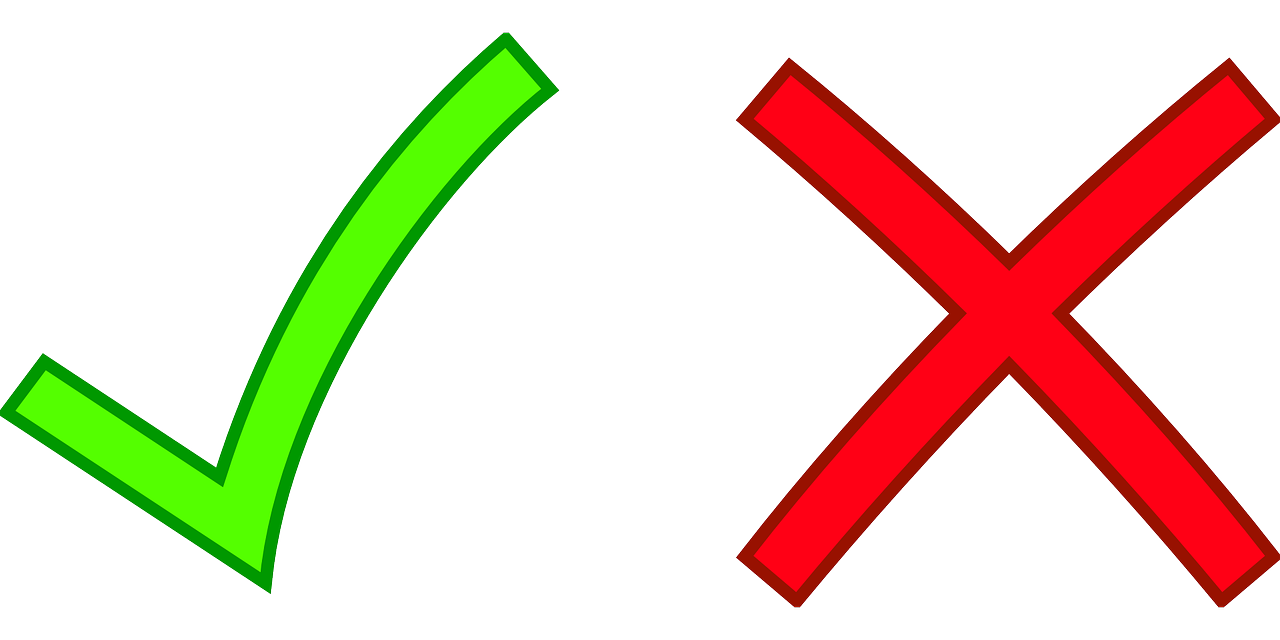 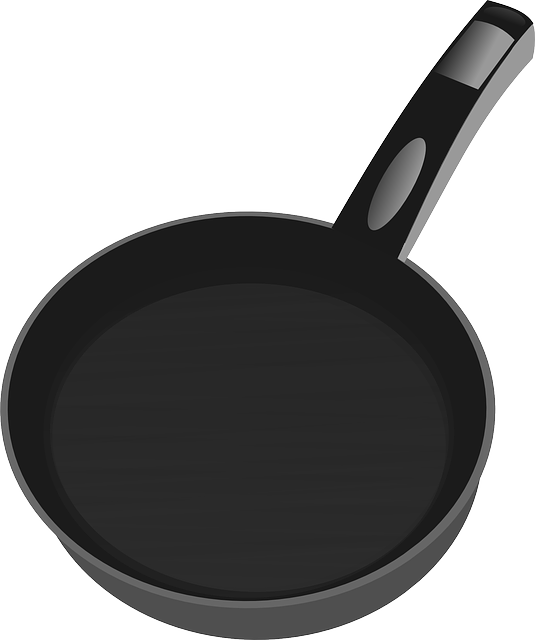 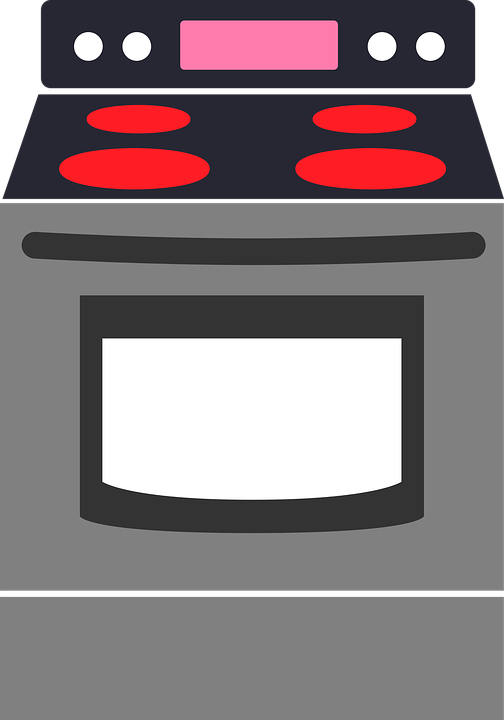 POHYB
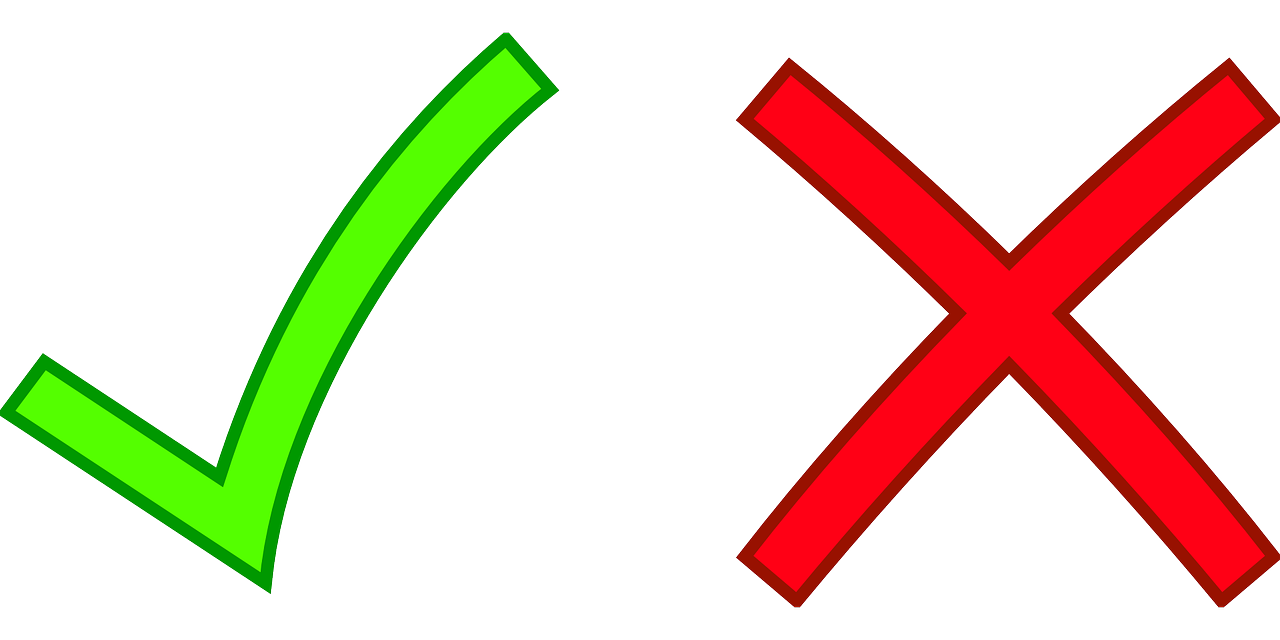 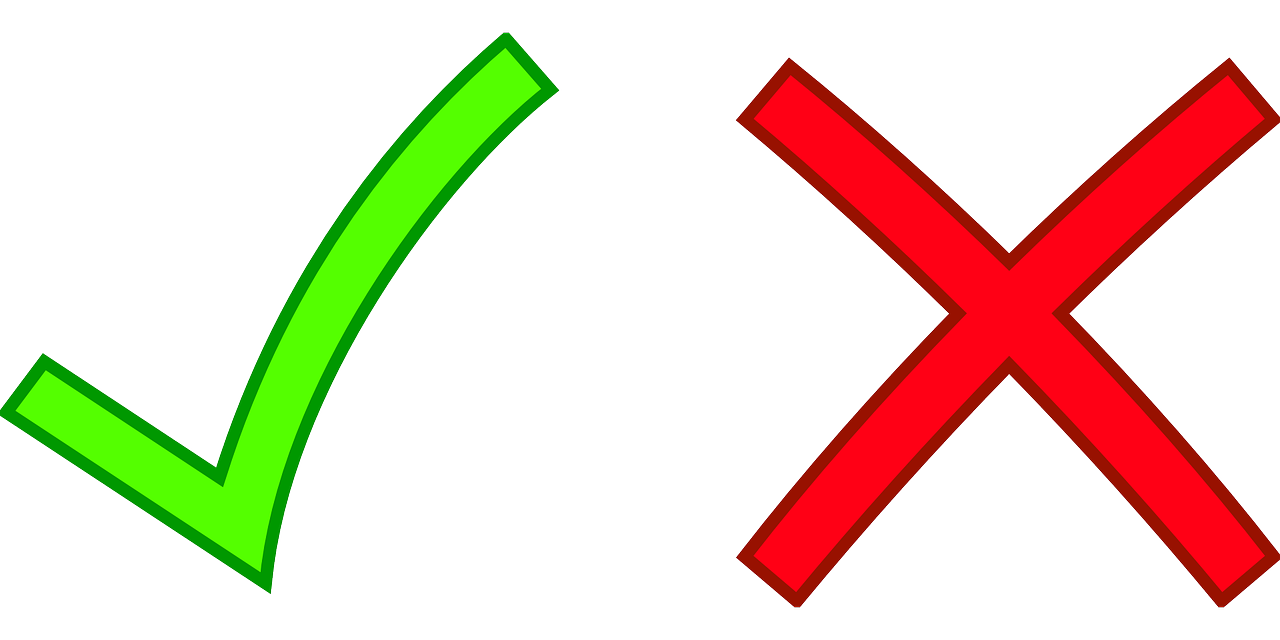 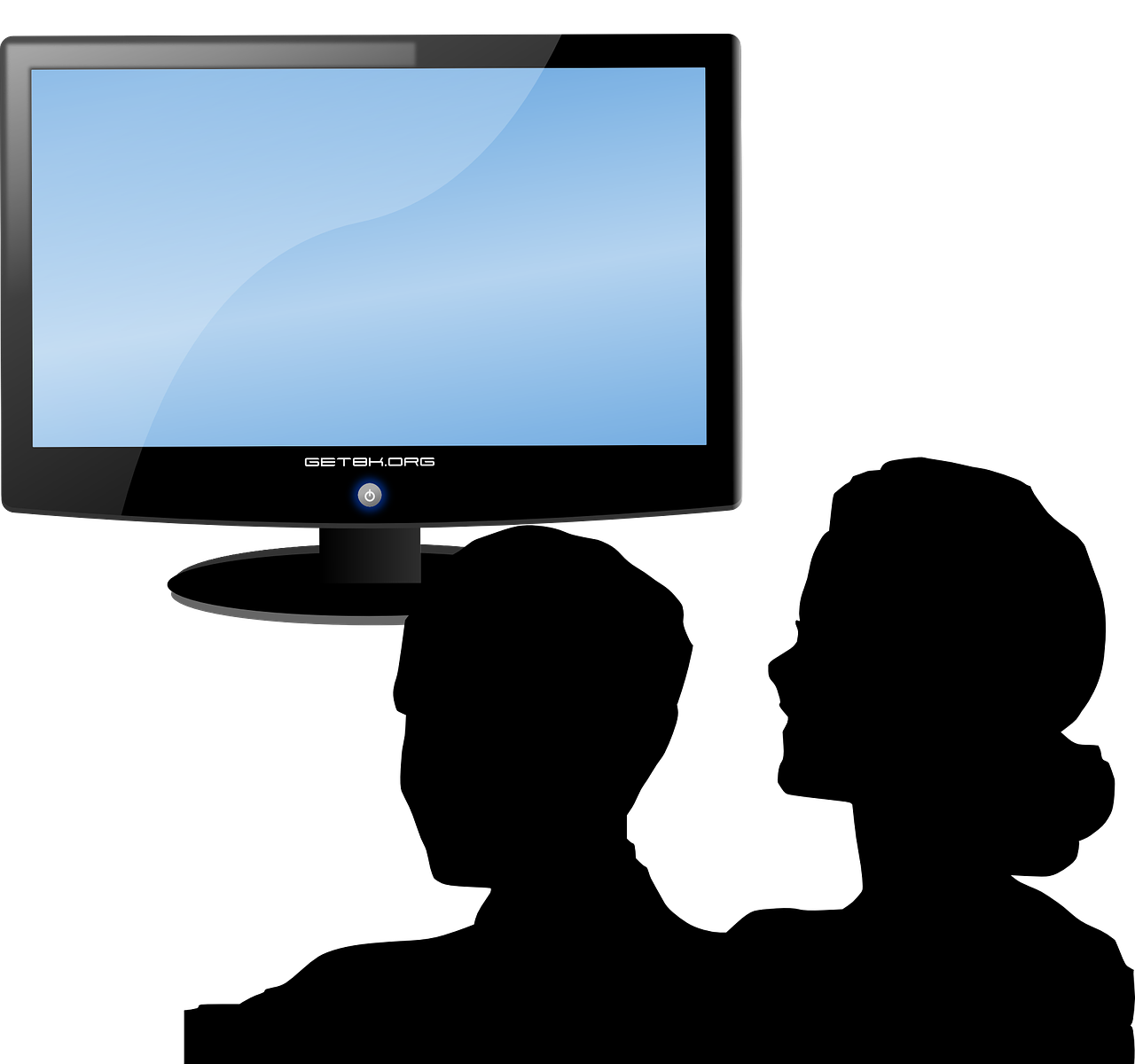 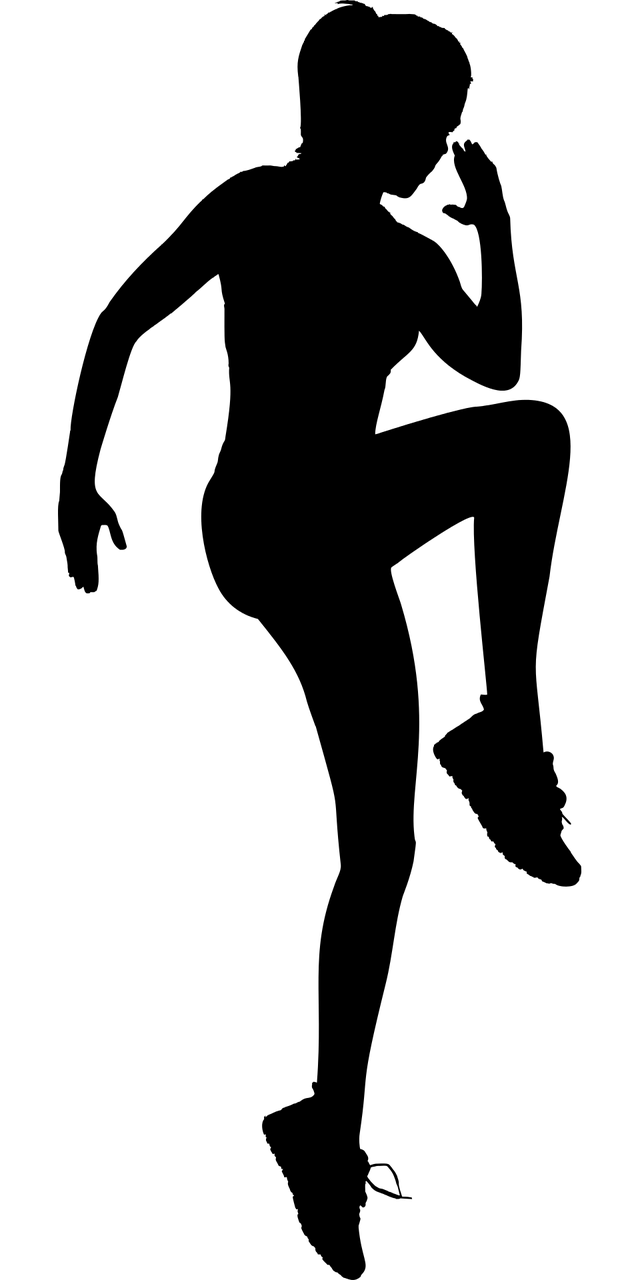 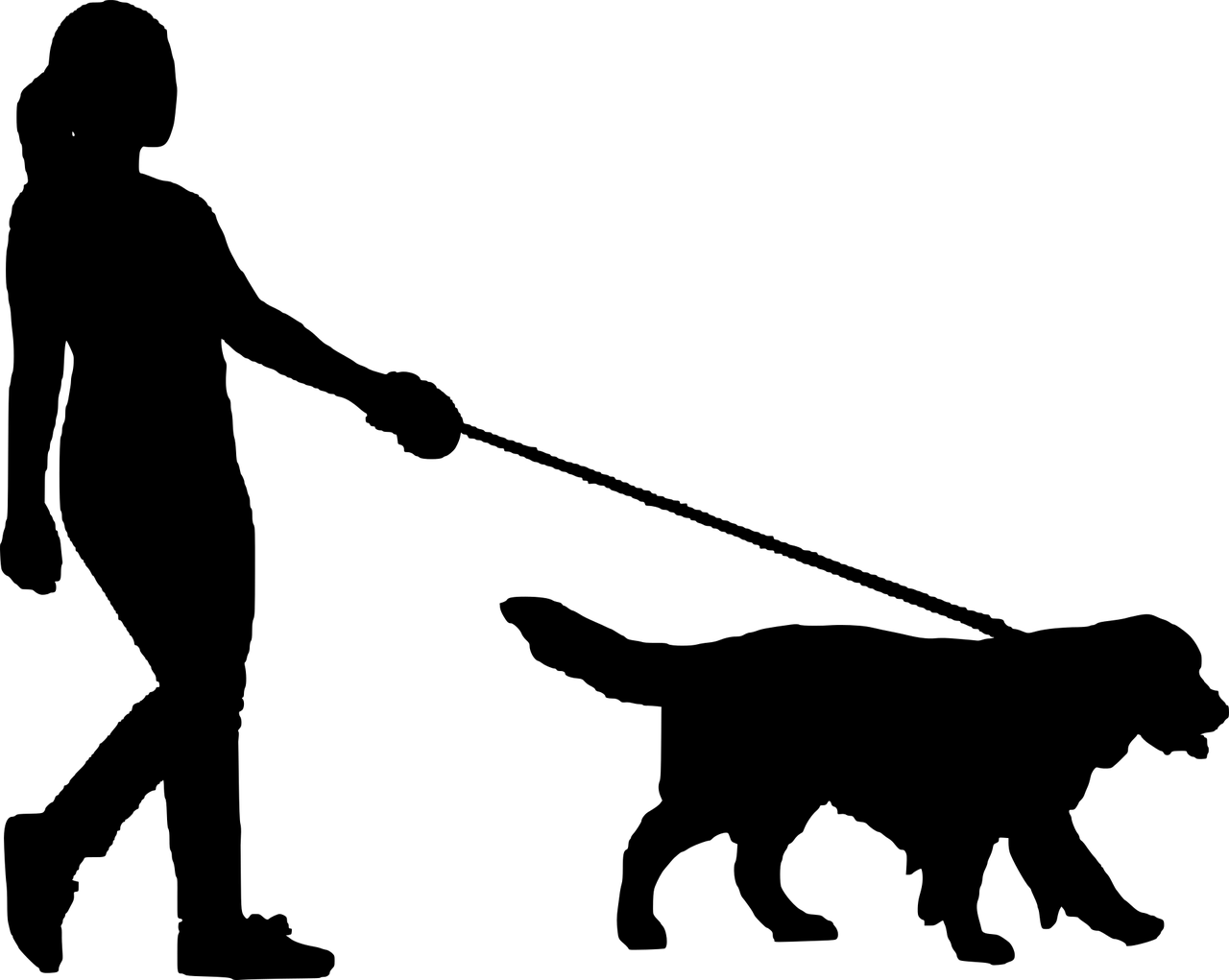